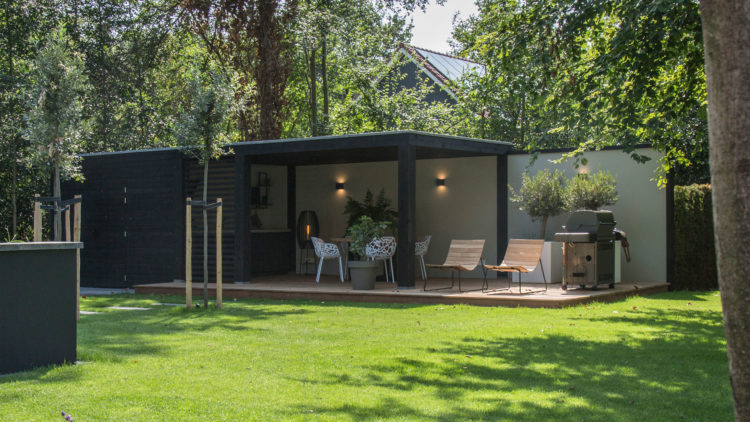 Opdracht eigen bedrijf
Gert-Jan Frens
24-1-2022
Interesse Mindmap
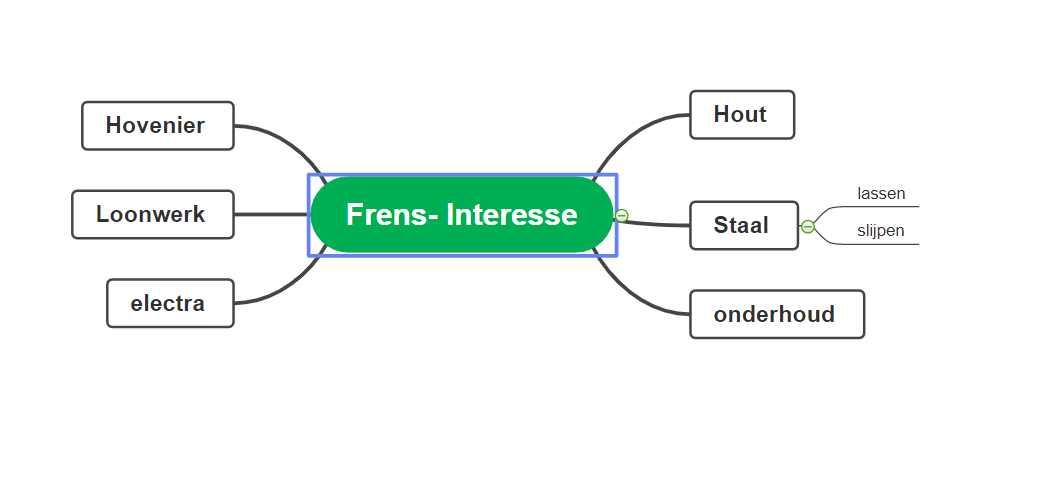 24-1-2022
Bezigheden Mindmap
24-1-2022
Mijn sterke punten
24-1-2022
Mijn zwakke punten
Soms snel geïrriteerd 
Minder vinden dan ik zelf ben
24-1-2022
Waar ben ik echt niet goed in
Ongeduldig als iets niet wil
24-1-2022
Waar wil ik beter in worden
Minder ongeduldig zijn
24-1-2022
Welk idee heb ik om als bijverdienste te gaan doen
Houtbewerking en lassen,
 stalen deuren, overkappingen en veranda’s
 Lassen aan machines
24-1-2022
Mijn keuze
Houtbewerking en lassen
24-1-2022
Aanpak starten eigen bedrijf
Wie worden mijn klanten
Communicatie en verkoop
Financiën
24-1-2022
Wie worden mijn klanten?
Particulieren
Mensen die een aanpassing willen aan hun tuin, die iets in huis willen hebben van staal
In de regio, niet verder dan half uur rijden
24-1-2022
Communicatie en verkoop
Mond op mond reclame
Facebook pagina, foto’s van het werk wat je doet
Brochure maken
Borden in tuin waar je werkt
Verkoop bij mensen langsgaan als ze je hebben benaderd
Offerte maken voor grotere projecten

Met werk van Frens loopt alles naar Wens
24-1-2022
Financiën
Aanhanger: €1776,28    
Milwaukee M18 FPP6C3-502B combopack 18V Li-Ion € 1089,-
Milwaukee M18 FTS210-121B Tafelzaag € 763,92
Bouwmaterialen kopen bij bestelling en wat je nodig hebt
24-1-2022
Uw beste prijsopgave die uw aanpak ..."Eén kleine stap voor een man, een grote sprong voorwaarts voor de mensheid."
- Neil Armstrong